Supporting a Struggling Student/ProbationerMentoring skills workshop 4Dr Lorele Mackie – University of StirlingJulie Russell – Bridge of Allan Primary School
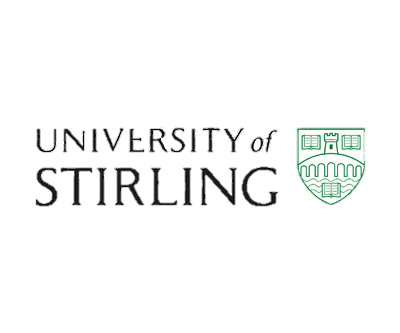 1
Mentoring Skills Workshops
Welcome!
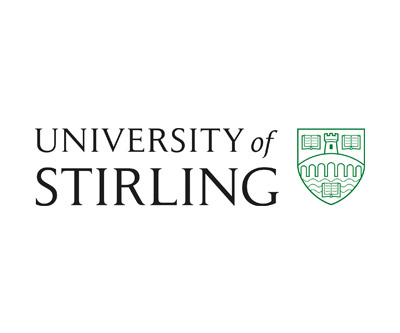 2
2
Supporting a Struggling Student/Probationer
Overview

What do you hope to get from this evening?
GTCS Professional Standards
Staying on the rails
What if it all goes wrong?
Plenary
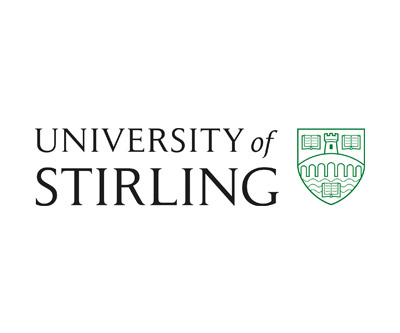 3
Who’s Who!
Introductions - small groups.  

Share who you are, where you are from and your experience as a mentor.
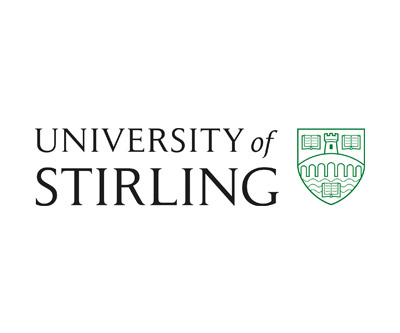 4
Supporting a Struggling Student/Probationer
In small groups, share your experiences of supporting students or new teachers where there has been some cause for concern.


What did you do?
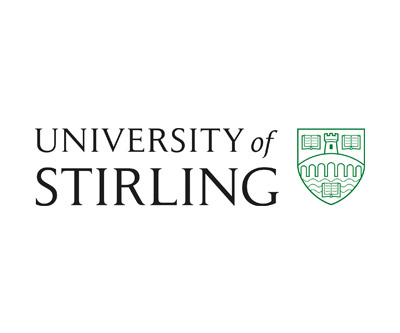 5
Supporting a Struggling Student/Probationer
Professional Standards 

Expectations
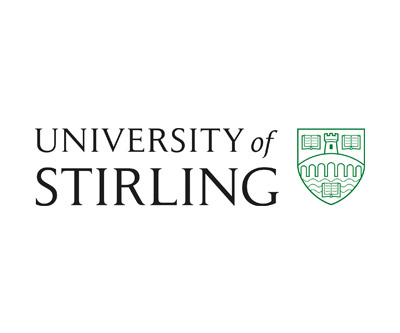 6
GTCS Professional Standards
GTCS Professional Standards
7
GTCS Professional Standards
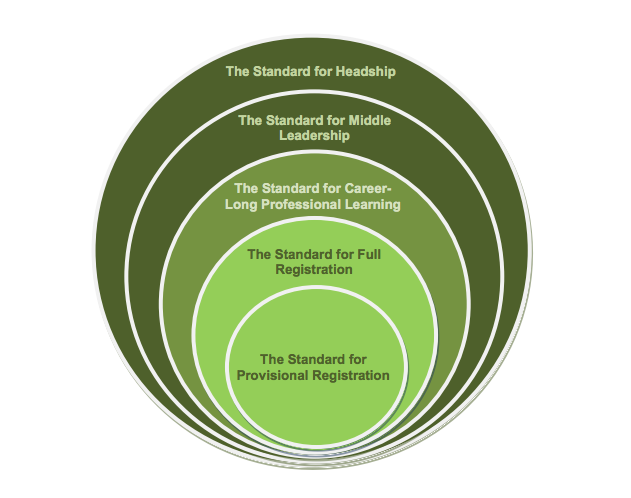 Weather!

Brainstorm: 

Strengths?
Areas for Development?

Now link to the GTCS SPR/SFR Standards
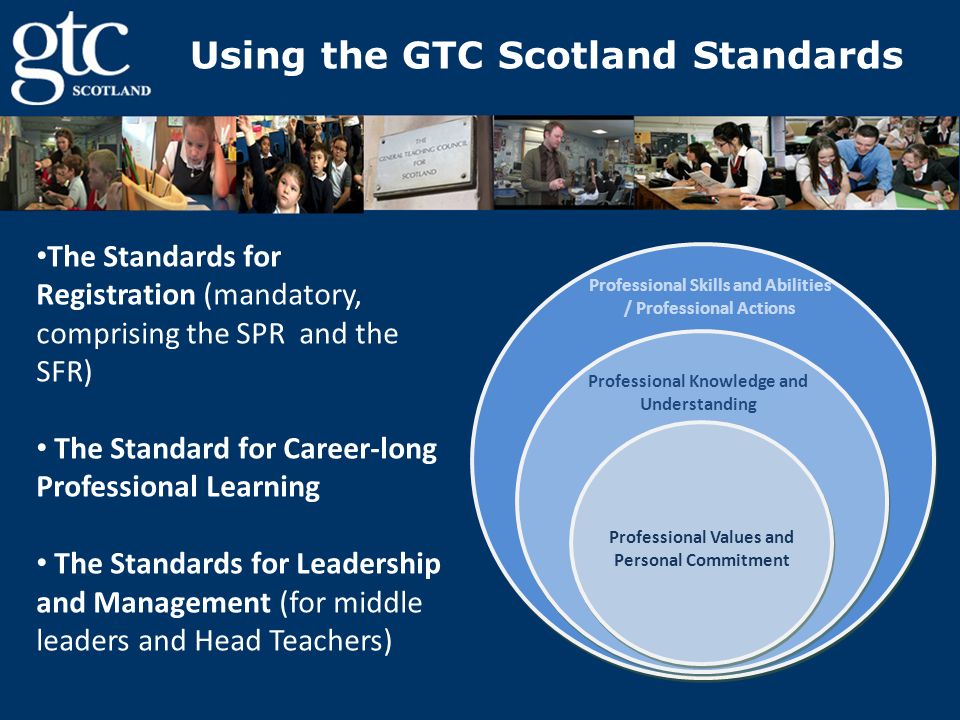 8
Expectations
In small groups:

  Consider the similarities and differences in  
    expectation of:

a student
a probationer 
a teacher of 5 years experience.

  Prepare one example to share (you may wish to situate this within a specific GTCS element).
9
An Example from ITE…
10
Supporting a Struggling Student/Probationer
Grounded in the Professional Standards
Clear and precise communication
Honesty
Consistency
Agreed action plans
Use SMART (or similar)
Seek guidance and support
Regular review
Progress
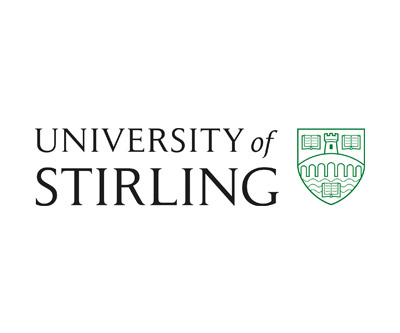 11
Supporting a Struggling Student/Probationer
In small groups:

Use the template provided to set out how you would approach providing support for a student or teacher who is struggling. The sections are derived from the relevant professional Standards.
 
You should consider:
What approach would you take?
What might the challenges be?
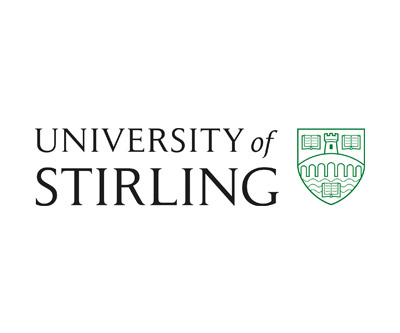 12
Supporting a Struggling Student/Probationer
What if it continues to go wrong?
13
Thank You! 

Please complete the evaluation form

Safe Journey Home
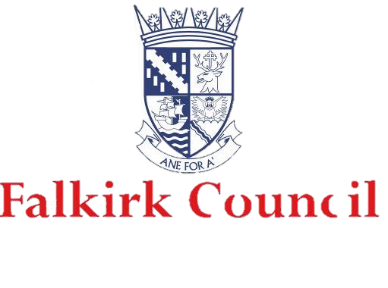 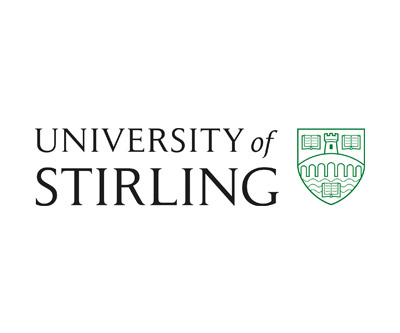 14